J3 juillet SEANCE 3 CE1
Programmation
Programmer un déplacement
Utiliser un logiciel de programmation
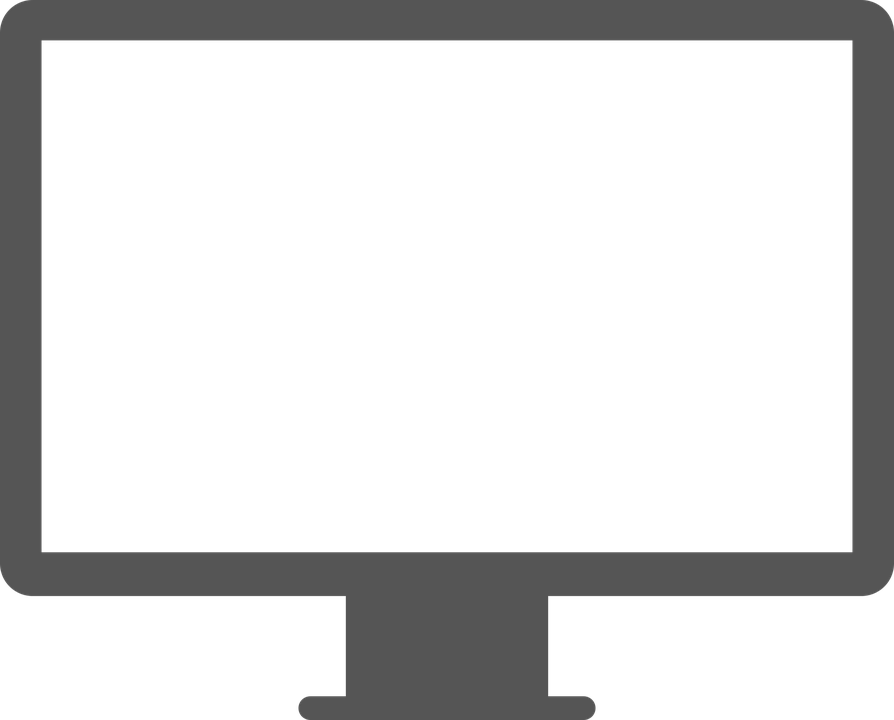 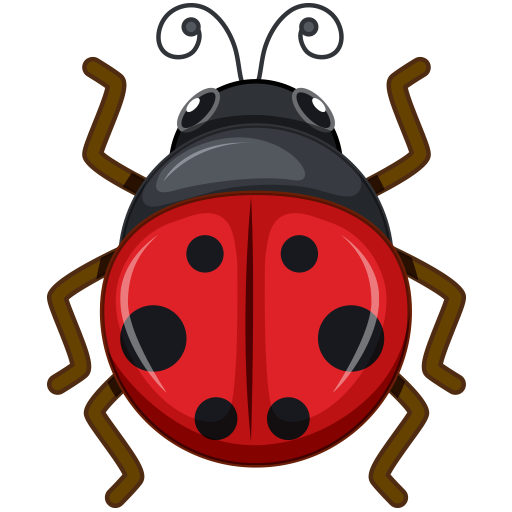 application xyBlocks en cours de développement, mise à disposition pour les cours Lumni
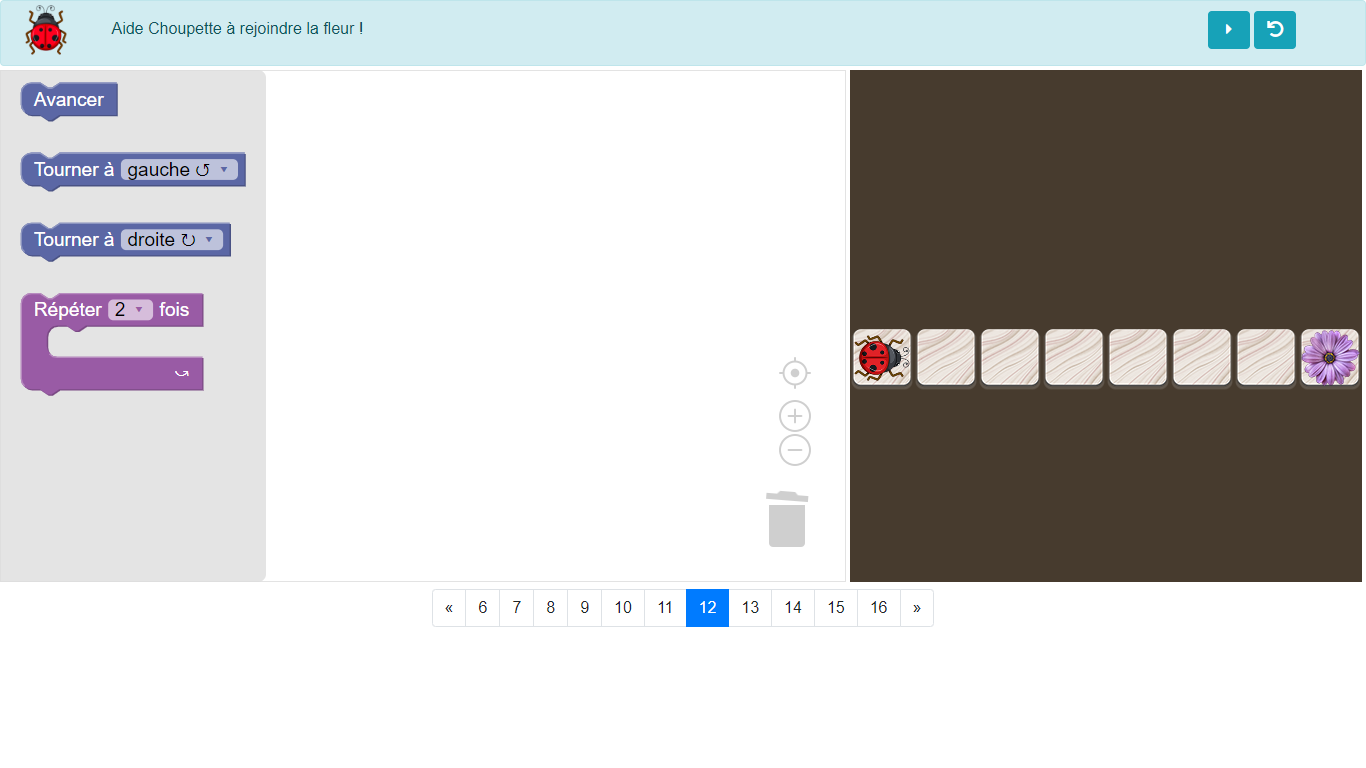 application xyBlocks en cours de développement, mise à disposition pour les cours Lumni
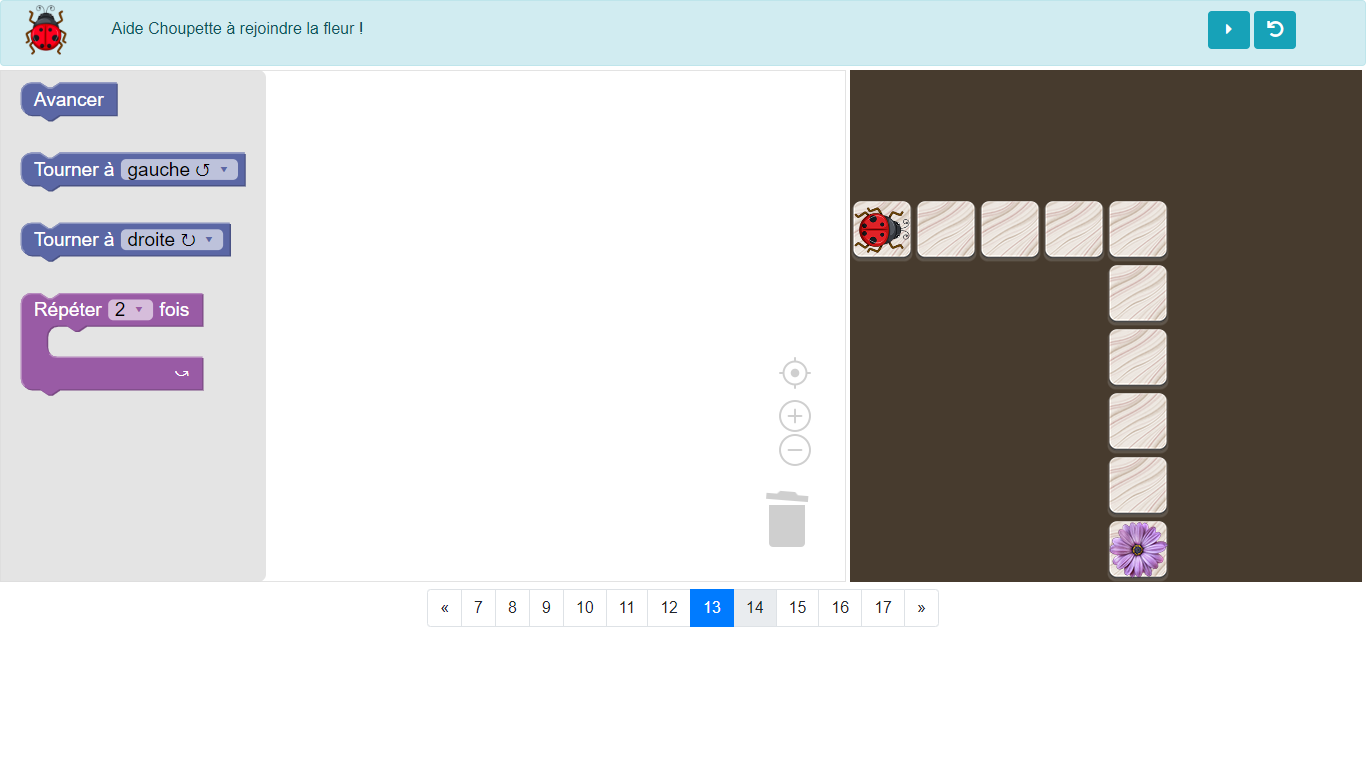 application xyBlocks en cours de développement, mise à disposition pour les cours Lumni
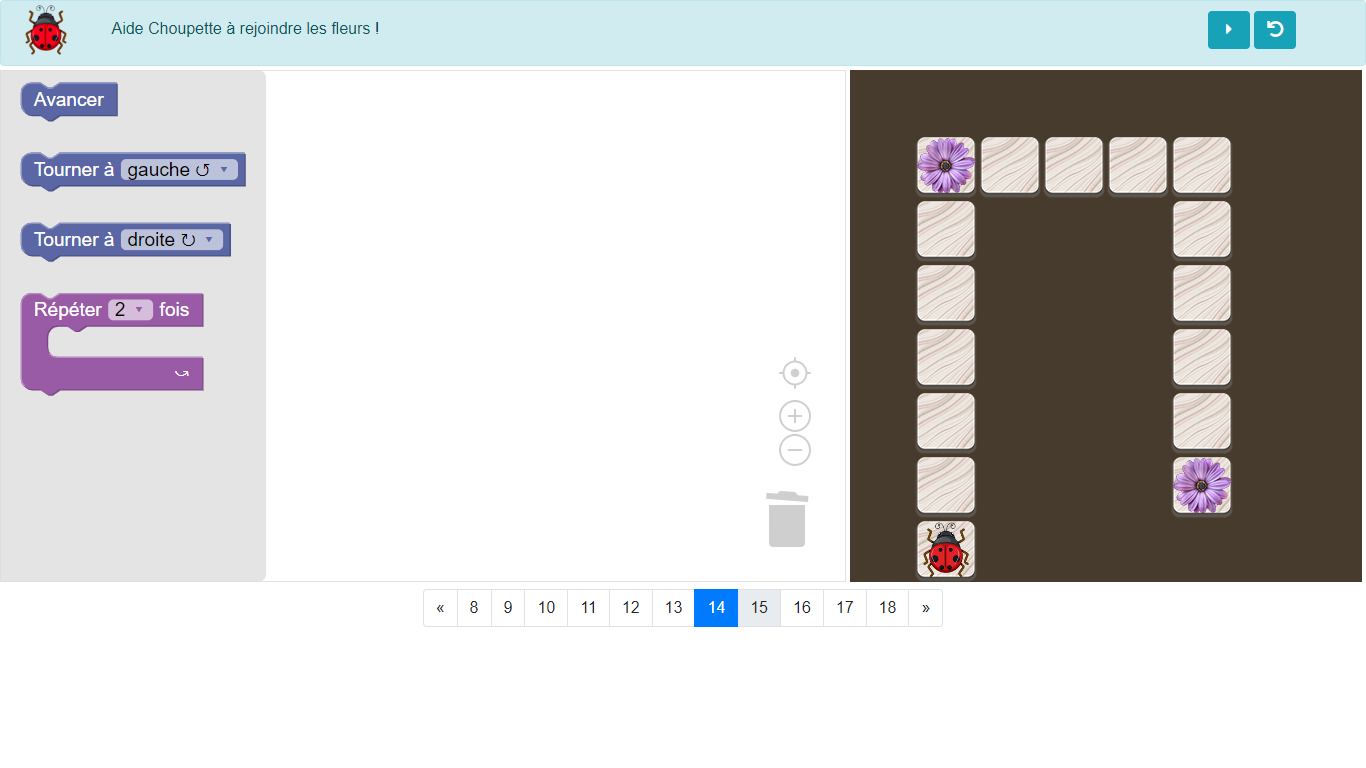 application xyBlocks en cours de développement, mise à disposition pour les cours Lumni
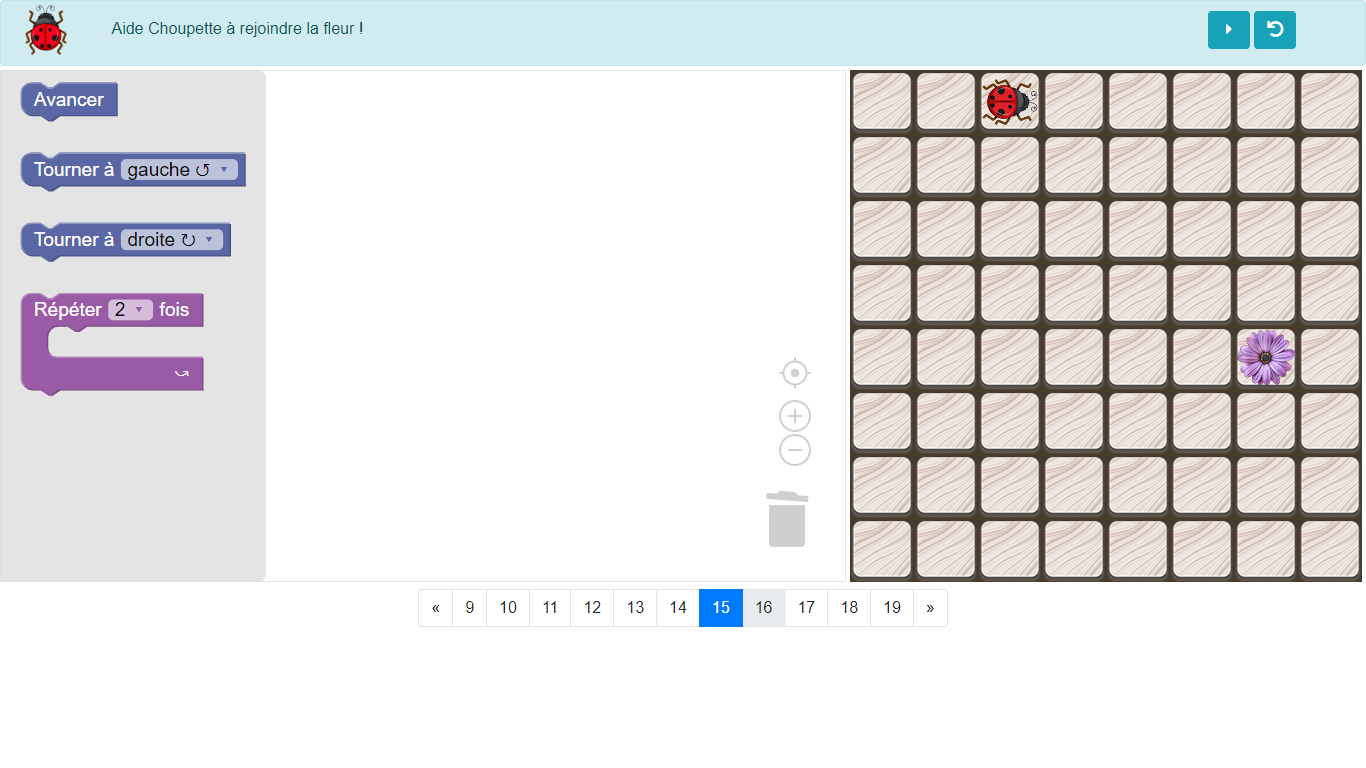 application xyBlocks en cours de développement, mise à disposition pour les cours Lumni
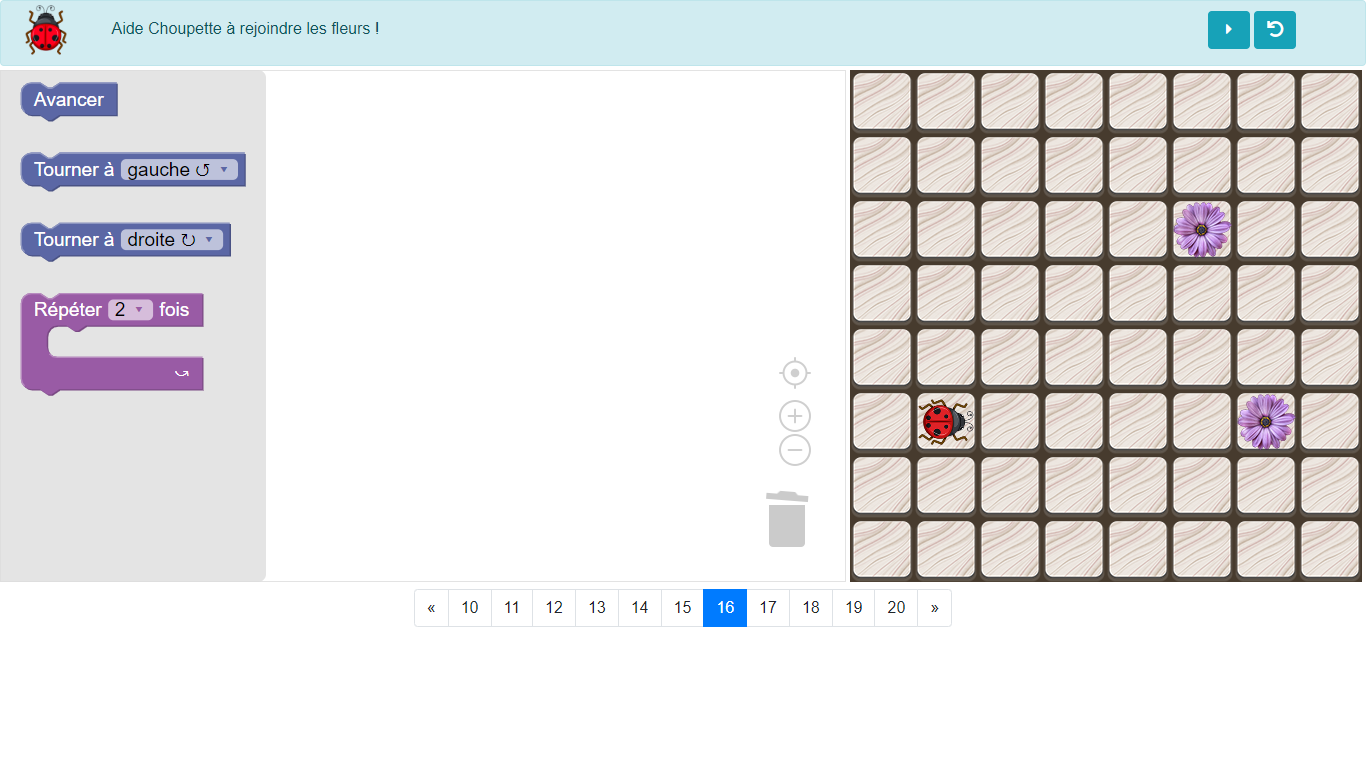 application xyBlocks en cours de développement, mise à disposition pour les cours Lumni
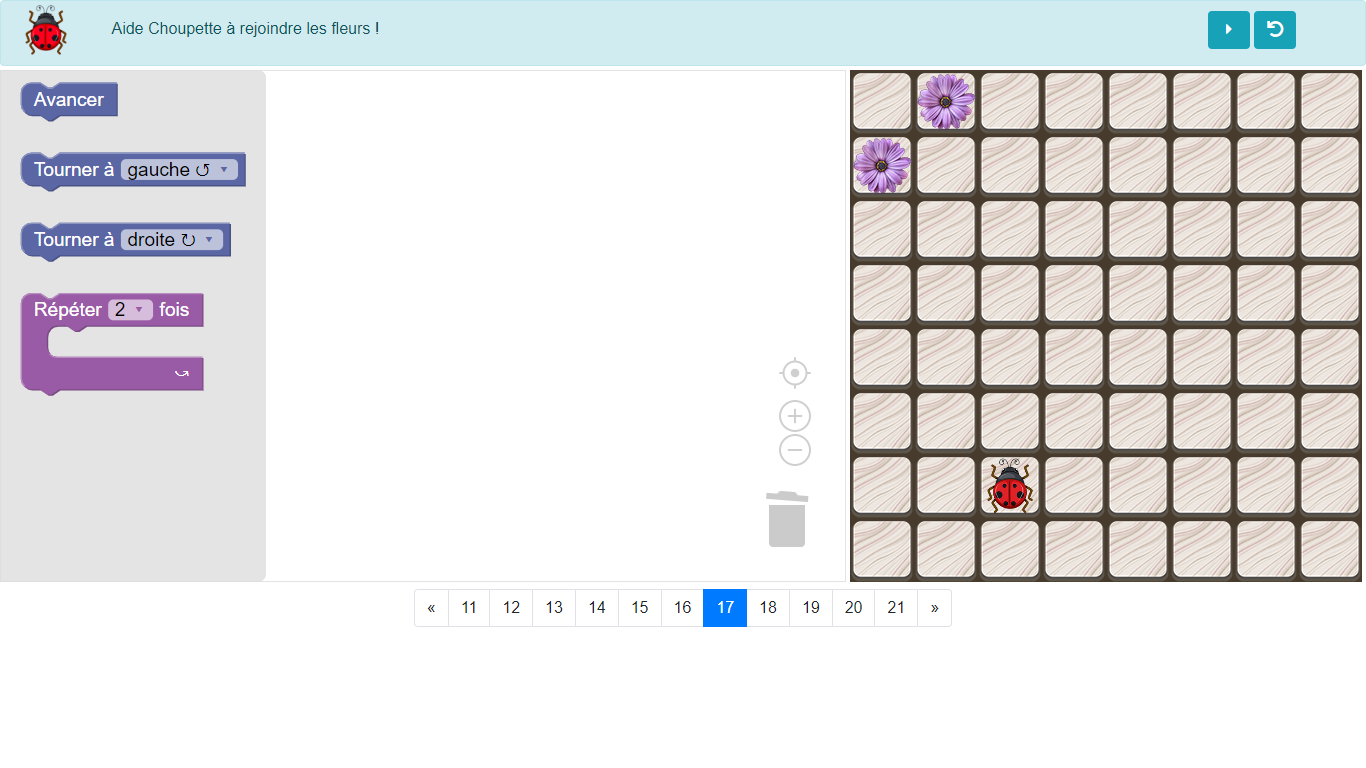 application xyBlocks en cours de développement, mise à disposition pour les cours Lumni
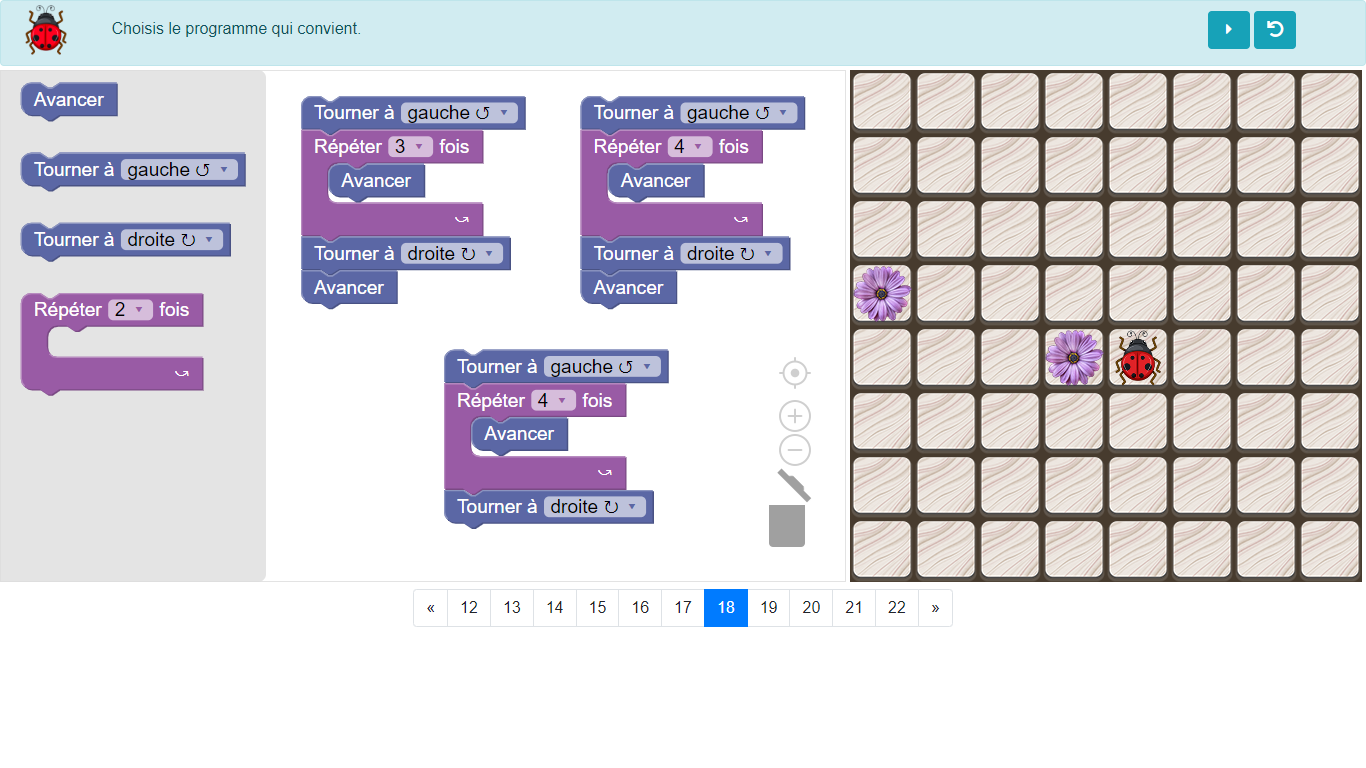 application xyBlocks en cours de développement, mise à disposition pour les cours Lumni
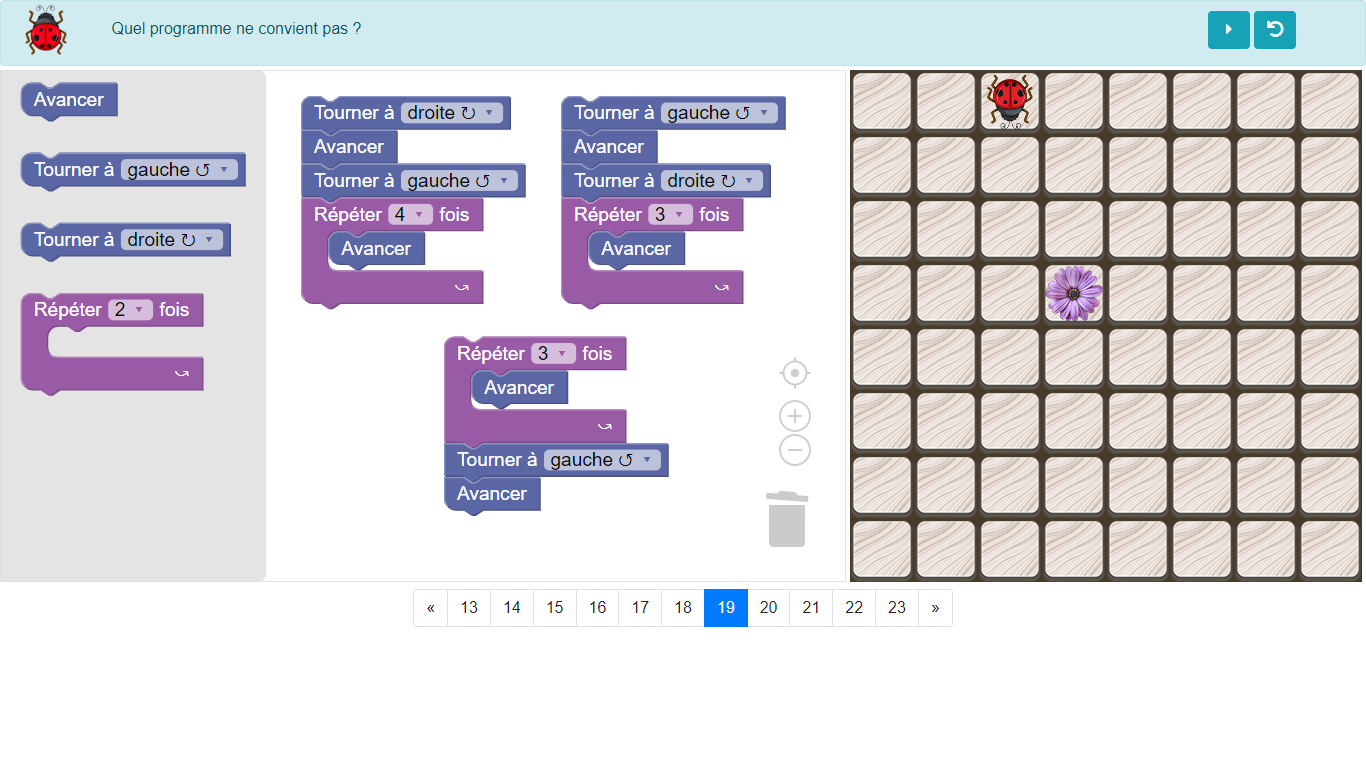 application xyBlocks en cours de développement, mise à disposition pour les cours Lumni
Problèmes
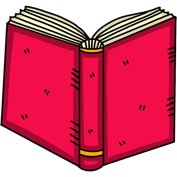 Lecture
Arthur lit une bande dessinée qui compte 48 pages.
Il en a déjà lu 19.
Combien de pages lui reste-t-il à lire ?
[Speaker Notes: Partage équitable  - autant chacun]
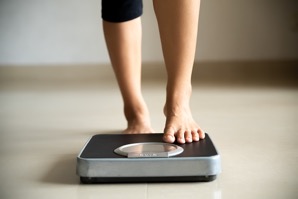 Alimentation équilibrée
Mon oncle pèse 82 kg. En surveillant son alimentation, il a réussi à perdre 14 kg.
Combien pesait-il avant de surveiller son alimentation ?
[Speaker Notes: Partage équitable  - autant chacun]
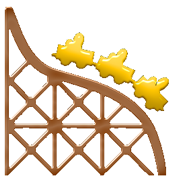 Parc d’attractions
Dans un parc d’attractions, l’entrée coûte 15 € pour les adultes et 8 € pour les enfants.
Combien paieront monsieur et madame Dupuis s’ils s’y rendent accompagnés de leurs deux enfants ?
[Speaker Notes: Partage équitable  - autant chacun]
À  bientôt !
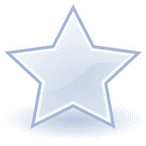 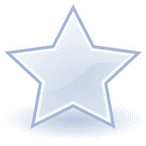